Conocimientos básicos sobre prevención y minimización de la generación de RESPEL.
Manejo seguro y responsable de los RESPEL que se generan en la Entidad.
Planes y procedimientos de emergencia y contingencia.
Riesgos asociados a los residuos peligrosos que se manejan dentro de la Entidad.
Bases legales sobre gestión y manejo de RESPEL.
Elaboración y presentación de Hojas de Seguridad.
Normas básicas de Seguridad y Salud en el trabajo. Registro: ayuda de memoria.
Prevención y minimización en la generación de RESPEL.
Manejo interno ambientalmente adecuado
Para generar las condiciones adecuadas en el manejo de los residuos peligrosos al interior de la CGN (pisos 3 y 15 del Edificio Elemento) y las zonas comunes, se deben realizar las siguientes actividades para optimizar la separación, almacenaje y manejo interno de los residuos generados, que se definen en la siguiente diapositiva:
La Contaduría General de la Nación dispondrá de recursos para realizar las actividades de identificación, clasificación y cuantificación de residuos para la debida gestión integral en marco de la normatividad colombiana.
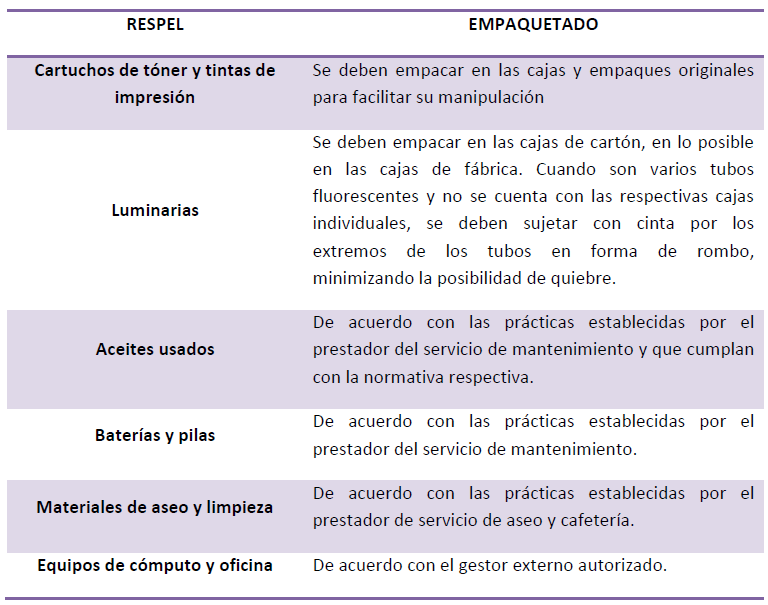 Rotulado y etiquetado y movilización interna
Los envases y embalajes que contendrán los residuos peligrosos en la CGN, estarán rotulados y etiquetados de forma clara. Lo anterior con el fin de identificar el RESPEL y reconocer la naturaleza del peligro, de tal forma que se alerte a las personas involucradas en el transporte o manejo sobre las medidas de precaución y prohibiciones.
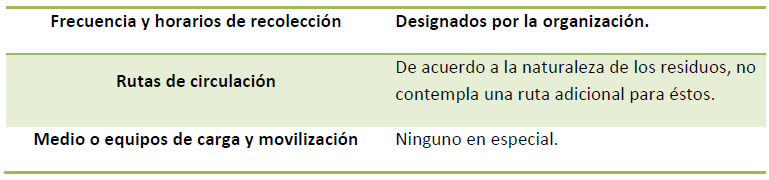 Almacenamiento
Para el almacenamiento de los RESPEL generados en la Entidad, se tiene definido un espacio en las instalaciones que contempla las condiciones necesarias y seguras para dichos residuos.
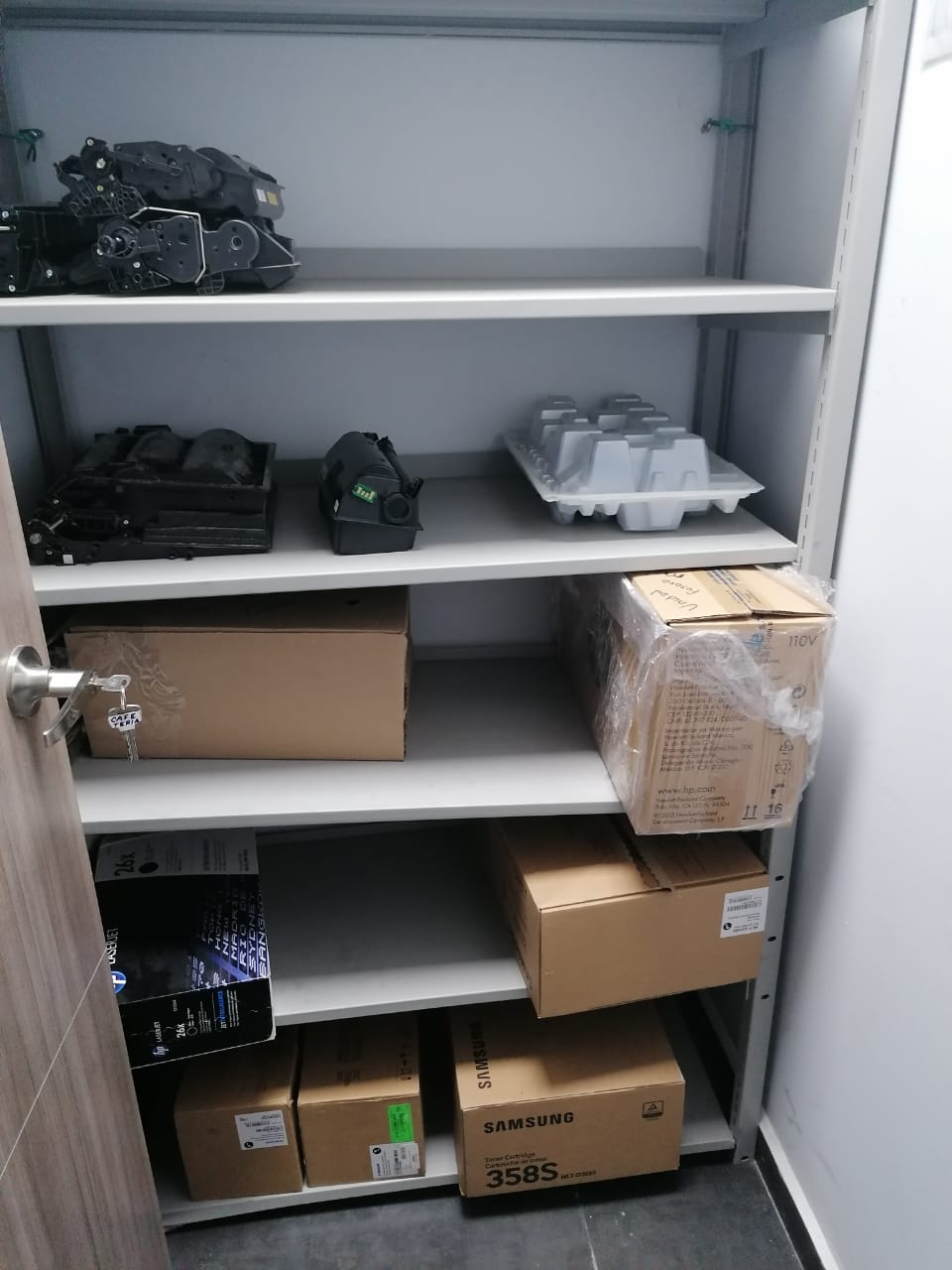 Planes y procedimientos de emergencia y contingencia.